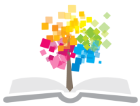 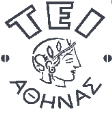 Ανοικτά Ακαδημαϊκά Μαθήματα στο ΤΕΙ Αθήνας
Ακίνητη Προσθετική Ι (Θ)
Ενότητα 11 : Επεξεργασία του Χυτού μετά τη Χύτευση
Αριστείδης Γαλιατσάτος
DDs, Dr Dent. Επίκουρος  Καθηγητής ΤΕΙ Αθήνας
Τμήμα Οδοντικής Τεχνολογίας
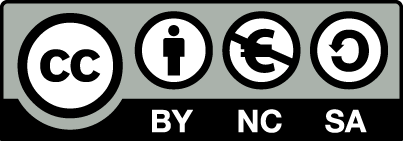 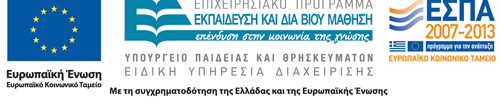 Επεξεργασία του χυτού (1 από 24)
Η επεξεργασία του χυτού μετά τη χύτευση περιλαμβάνει τα εξής στάδια:
Καθαρισμός από το πυρόχωμα,
Λείανση,
Στίλβωση.
1
Επεξεργασία του χυτού (2 από 24)
© Δημητροπούλου Ε. Η εργαστηριακή διαδικασία στην Ακίνητη Προσθετική. Αυτοέκδοση. Αθήνα 2004
2
Επεξεργασία του χυτού (3 από 24)
© Δημητροπούλου Ε. Η εργαστηριακή διαδικασία στην Ακίνητη Προσθετική. Αυτοέκδοση. Αθήνα 2004
3
Επεξεργασία του χυτού (4 από 24)
© Δημητροπούλου Ε. Η εργαστηριακή διαδικασία στην Ακίνητη Προσθετική. Αυτοέκδοση. Αθήνα 2004
4
Επεξεργασία του χυτού (5 από 24)
© Δημητροπούλου Ε. Η εργαστηριακή διαδικασία στην Ακίνητη Προσθετική. Αυτοέκδοση. Αθήνα 2004
5
Επεξεργασία του χυτού (6 από 24)
© Δημητροπούλου Ε. Η εργαστηριακή διαδικασία στην Ακίνητη Προσθετική. Αυτοέκδοση. Αθήνα 2004
6
Επεξεργασία του χυτού (7 από 24)
© Δημητροπούλου Ε. Η εργαστηριακή διαδικασία στην Ακίνητη Προσθετική. Αυτοέκδοση. Αθήνα 2004
7
Επεξεργασία του χυτού (8 από 24)
© Δημητροπούλου Ε. Η εργαστηριακή διαδικασία στην Ακίνητη Προσθετική. Αυτοέκδοση. Αθήνα 2004
8
Επεξεργασία του χυτού (9 από 24)
© Γαλιατσάτος Αριστείδης
Μέγεθος κόκκων υλικού αμμοβολής: 50-125 μm
9
Επεξεργασία του χυτού (10 από 24)
© Δημητροπούλου Ε. Η εργαστηριακή διαδικασία στην Ακίνητη Προσθετική. Αυτοέκδοση. Αθήνα 2004
10
Επεξεργασία του χυτού (11 από 24)
© Δημητροπούλου Ε. Η εργαστηριακή διαδικασία στην Ακίνητη Προσθετική. Αυτοέκδοση. Αθήνα 2004
11
Επεξεργασία του χυτού (12 από 24)
© Δημητροπούλου Ε. Η εργαστηριακή διαδικασία στην Ακίνητη Προσθετική. Αυτοέκδοση. Αθήνα 2004
12
Επεξεργασία του χυτού (13 από 24)
© Δημητροπούλου Ε. Η εργαστηριακή διαδικασία στην Ακίνητη Προσθετική. Αυτοέκδοση. Αθήνα 2004
13
Επεξεργασία του χυτού (14 από 24)
© Δημητροπούλου Ε. Η εργαστηριακή διαδικασία στην Ακίνητη Προσθετική. Αυτοέκδοση. Αθήνα 2004
14
Επεξεργασία του χυτού (15 από 24)
Με την αμμοβολή του χυτού απομακρύνονται αφενός τα ίχνη του πυροχώματος και αφετέρου τα επιφανειακά οξείδια που έχουν σχηματιστεί κατά τη χύτευση.
15
Επεξεργασία του χυτού (16 από 24)
Για τα χυτά από χρυσοκράματα ο καθαρισμός αυτός γίνεται με χημικό τρόπο, σε υδατικό διάλυμα θειικού οξέος 50%
16
Επεξεργασία του χυτού (17 από 24)
© Δημητροπούλου Ε. Η εργαστηριακή διαδικασία στην Ακίνητη Προσθετική. Αυτοέκδοση. Αθήνα 2004
17
Επεξεργασία του χυτού (18 από 24)
© Δημητροπούλου Ε. Η εργαστηριακή διαδικασία στην Ακίνητη Προσθετική. Αυτοέκδοση. Αθήνα 2004
Το διάλυμα θερμαίνεται χωρίς να φθάσει στη θερμοκρασία βρασμού και το χυτό αφαιρείται όταν αποκτήσει λαμπερό χρώμα
18
Επεξεργασία του χυτού (19 από 24)
Τα χυτά από βασικά κράματα μετάλλων δεν τοποθετούνται ποτέ για τον καθαρισμό τους σε λουτρό οξέων, αλλά σε συσκευή ηλεκτρόλυσης, ενώ τα χυτά από αργυροπαλλαδιούχα κράματα δεν πρέπει να τοποθετούνται σε λουτρό υδροφθορικού οξέος.
19
Επεξεργασία του χυτού (20 από 24)
Μετά το σχολαστικό πλύσιμο του μεταλλικού σκελετού κάτω από τρεχούμενο νερό γίνεται το κόψιμο των αγωγών χύτευσης.
20
Επεξεργασία του χυτού (21 από 24)
© Δημητροπούλου Ε. Η εργαστηριακή διαδικασία στην Ακίνητη Προσθετική. Αυτοέκδοση. Αθήνα 2004
21
Επεξεργασία του χυτού (22 από 24)
© Δημητροπούλου Ε. Η εργαστηριακή διαδικασία στην Ακίνητη Προσθετική. Αυτοέκδοση. Αθήνα 2004
22
Επεξεργασία του χυτού (23 από 24)
© Δημητροπούλου Ε. Η εργαστηριακή διαδικασία στην Ακίνητη Προσθετική. Αυτοέκδοση. Αθήνα 2004
23
Επεξεργασία του χυτού (24 από 24)
© Δημητροπούλου Ε. Η εργαστηριακή διαδικασία στην Ακίνητη Προσθετική. Αυτοέκδοση. Αθήνα 2004
24
Δοκιμή του μεταλλικού σκελετού  στα  γύψινα κολοβώματα (1 από 5)
© Δημητροπούλου Ε. Η εργαστηριακή διαδικασία στην Ακίνητη Προσθετική. Αυτοέκδοση. Αθήνα 2004
25
Δοκιμή του μεταλλικού σκελετού  στα  γύψινα κολοβώματα (2 από 5)
© Γαλιατσάτος Αριστείδης
26
Δοκιμή του μεταλλικού σκελετού  στα  γύψινα κολοβώματα (3 από 5)
© Γαλιατσάτος Αριστείδης
27
Δοκιμή του μεταλλικού σκελετού  στα  γύψινα κολοβώματα (4 από 5)
© Γαλιατσάτος Αριστείδης
28
Δοκιμή του μεταλλικού σκελετού  στα  γύψινα κολοβώματα (5 από 5)
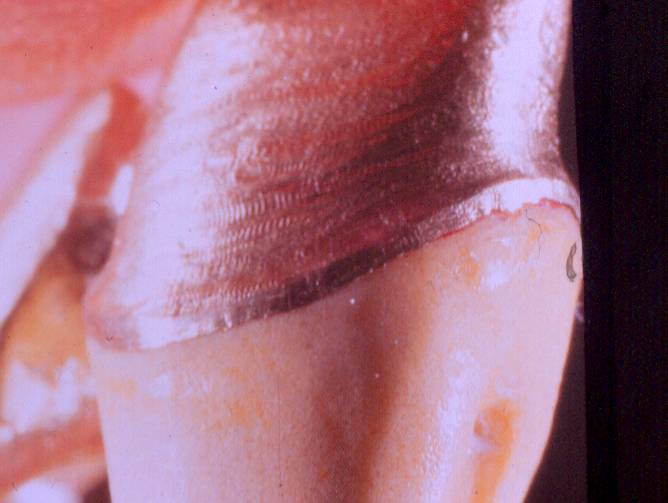 © Γαλιατσάτος Αριστείδης
29
Λείανση του μεταλλικού σκελετού (1 από 12)
Να απαλλαγεί το χυτό από ανωμαλίες και επιφανειακή αδρότητα.
 Να αποκτήσει μία ομαλή και λεία επιφάνεια που θα επιτρέψει τη σωστή εφαρμογή του στο δόντι.
 Να εξομαλυνθούν οι οριακές επιφάνειες του χυτού ώστε να μην προκαλέσουν τραυματισμό στους ιστούς και να μην ευνοούν τη κατακράτηση υπολειμμάτων τροφών και μικροβιακής πλάκας.
30
Λείανση του μεταλλικού σκελετού (2 από 12)
Για τη λείανση του μεταλλικού σκελετού χρησιμοποιούνται κοπτικά εργαλεία –τροχόλιθοι και φρέζες – με το απαιτούμενο για την περίπτωση σχήμα και μέγεθος.
31
Λείανση του μεταλλικού σκελετού (3 από 12)
Τροχόλιθοι  μεγάλου  μεγέθους
© Δημητροπούλου Ε. Η εργαστηριακή διαδικασία στην Ακίνητη Προσθετική. Αυτοέκδοση. Αθήνα 2004
32
Λείανση του μεταλλικού σκελετού (4 από 12)
Τροχολιθάκια διαφόρων σχημάτων
© Δημητροπούλου Ε. Η εργαστηριακή διαδικασία στην Ακίνητη Προσθετική. Αυτοέκδοση. Αθήνα 2004
33
Λείανση του μεταλλικού σκελετού (5 από 12)
Διαφόρων ειδών φρέζες και διαμάντια
© Δημητροπούλου Ε. Η εργαστηριακή διαδικασία στην Ακίνητη Προσθετική. Αυτοέκδοση. Αθήνα 2004
34
Λείανση του μεταλλικού σκελετού (6 από 12)
© Δημητροπούλου Ε. Η εργαστηριακή διαδικασία στην Ακίνητη Προσθετική. Αυτοέκδοση. Αθήνα 2004
35
Λείανση του μεταλλικού σκελετού (7 από 12)
© Δημητροπούλου Ε. Η εργαστηριακή διαδικασία στην Ακίνητη Προσθετική. Αυτοέκδοση. Αθήνα 2004
36
Λείανση του μεταλλικού σκελετού (8 από 12)
Χρειάζεται μεγάλη προσοχή στην ταχύτητα περιστροφής των κοπτικών εργαλείων και στην πίεση που θα ασκηθεί στην επιφάνεια του χυτού, ώστε να αποφευχθεί πιθανή βλάβη (τρύπημα) της επιφάνειάς του.
37
Λείανση του μεταλλικού σκελετού (9 από 12)
Η ολοκλήρωση της λείανσης γίνεται με λάστιχα διαφόρων σχημάτων.
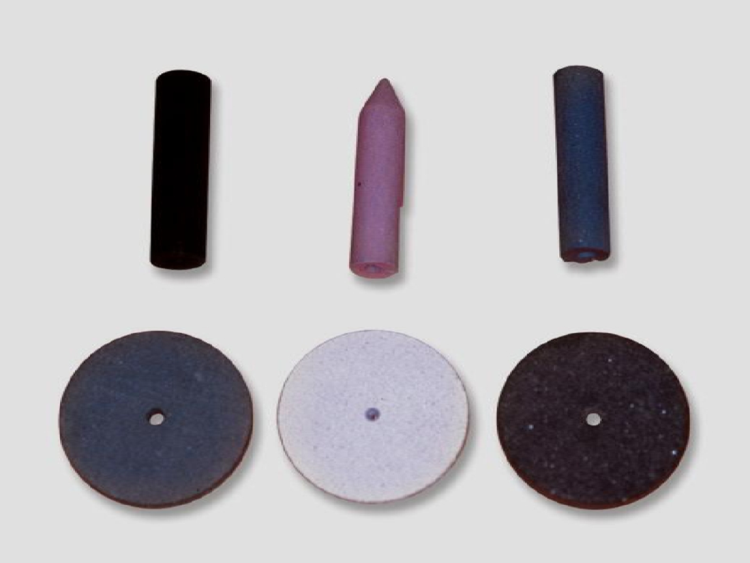 © Δημητροπούλου Ε. Η εργαστηριακή διαδικασία στην Ακίνητη Προσθετική. Αυτοέκδοση. Αθήνα 2004
38
Λείανση του μεταλλικού σκελετού (10 από 12)
© Δημητροπούλου Ε. Η εργαστηριακή διαδικασία στην Ακίνητη Προσθετική. Αυτοέκδοση. Αθήνα 2004
39
Λείανση του μεταλλικού σκελετού (11 από 12)
© Δημητροπούλου Ε. Η εργαστηριακή διαδικασία στην Ακίνητη Προσθετική. Αυτοέκδοση. Αθήνα 2004
40
Λείανση του μεταλλικού σκελετού (12 από 12)
Πρέπει να αποφεύγεται η παρατεταμένη επαφή του λάστιχου στο ίδιο σημείο του χυτού, για να μην προκληθεί υπερθέρμανση και πιθανή στρέβλωσή του, στα λεπτά κυρίως σημεία του, όπως είναι τα αυχενικά όρια.
41
Στίλβωση του χυτού (1 από 8)
Σκοπός της στίλβωσης είναι η επιφάνεια του χυτού που έχει λειανθεί, να αποκτήσει την στιλπνότητα και τη λάμψη που θα προσομοίαζε κανείς με εκείνη του καθρέπτη.
42
Στίλβωση του χυτού (2 από 8)
Οι λείες και πολύ καλά στιλβωμένες επιφάνειες του χυτού βοηθούν στη διατήρηση της υγείας των περιοδοντικών ιστών, επειδή δεν ευνοούν τον σχηματισμό μικροβιακής πλάκας και καθαρίζονται εύκολα με τα μέσα στοματικής υγιεινής
43
Στίλβωση του χυτού (3 από 8)
Βουρτσάκια τρίχινα και βαμβακερά διαφόρων σχημάτων
© Δημητροπούλου Ε. Η εργαστηριακή διαδικασία στην Ακίνητη Προσθετική. Αυτοέκδοση. Αθήνα 2004
44
Στίλβωση του χυτού (4 από 8)
Στιλβωτικά υλικά (σαπούνι)
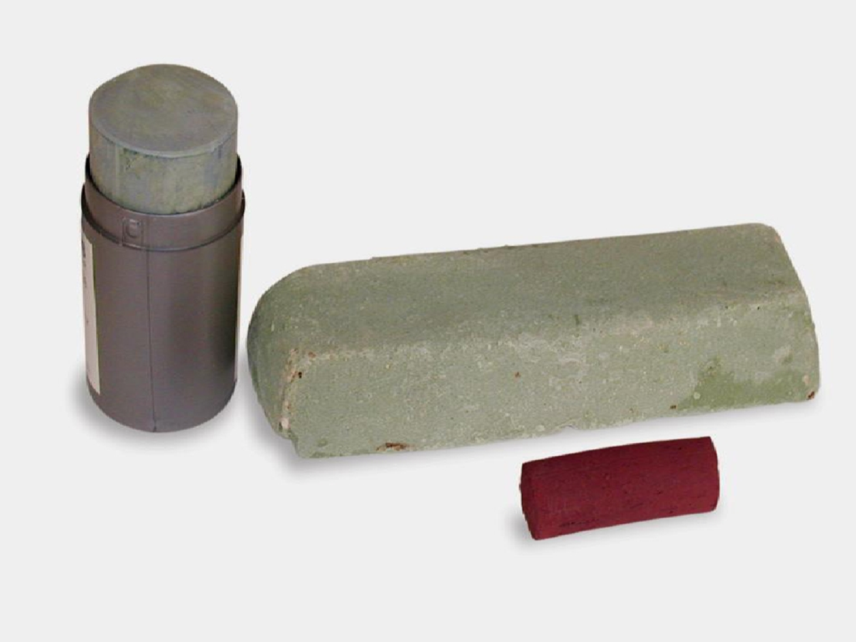 © Δημητροπούλου Ε. Η εργαστηριακή διαδικασία στην Ακίνητη Προσθετική. Αυτοέκδοση. Αθήνα 2004
45
Στίλβωση του χυτού (5 από 8)
© Δημητροπούλου Ε. Η εργαστηριακή διαδικασία στην Ακίνητη Προσθετική. Αυτοέκδοση. Αθήνα 2004
46
Στίλβωση του χυτού (6 από 8)
© Δημητροπούλου Ε. Η εργαστηριακή διαδικασία στην Ακίνητη Προσθετική. Αυτοέκδοση. Αθήνα 2004
47
Στίλβωση του χυτού (7 από 8)
© Δημητροπούλου Ε. Η εργαστηριακή διαδικασία στην Ακίνητη Προσθετική. Αυτοέκδοση. Αθήνα 2004
48
Στίλβωση του χυτού (8 από 8)
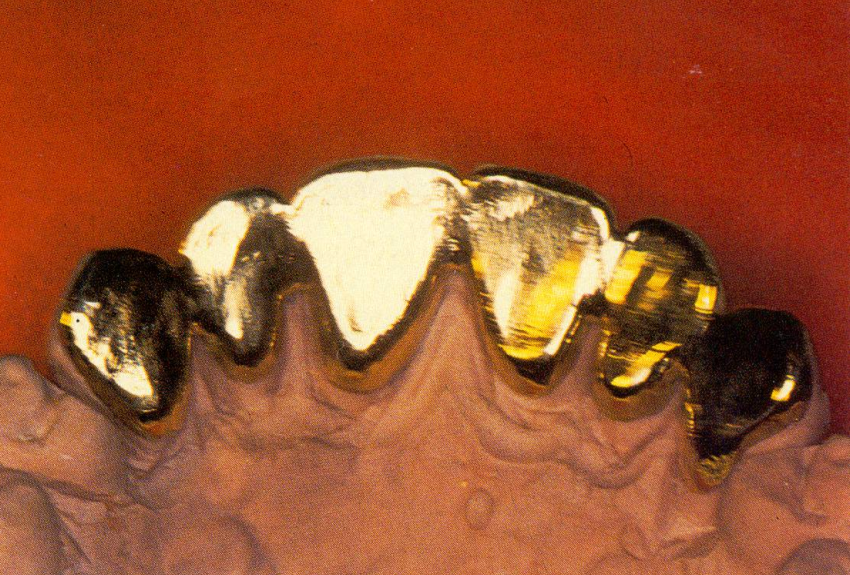 © Τσούτσος Α, Ανδριτσάκης Δ. Ακίνητη κλινική Προσθετική – Έγχρωμος Άτλαντας. 1η  έκδοση, εκδόσεις Datamedica, Αθήνα 1987
49
Ατέλειες  χυτών
Οζίδια ή σφαιρίδια 
Πτερύγια ή φτερά
Υπολειμματικό χυτό
Κενά ή πόροι
Μόλυνση μετάλλου
50
Οζίδια ή Σφαιρίδια
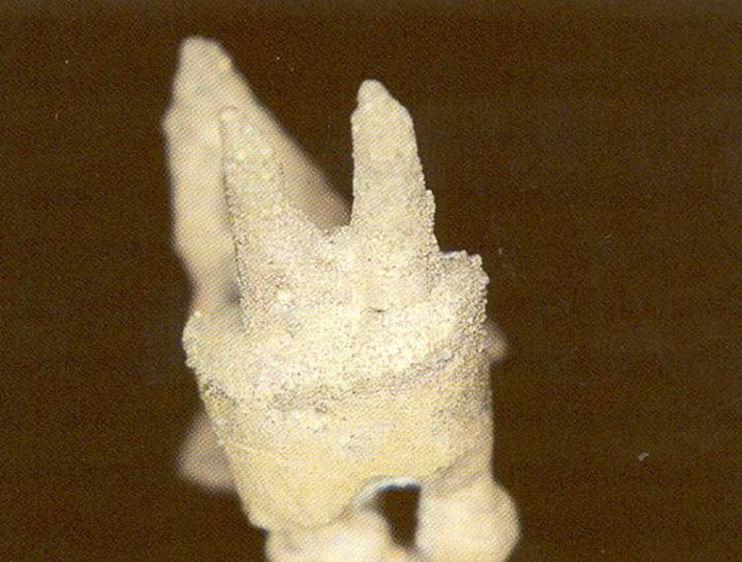 © Ανδριτσάκης Δ. Ακίνητη επανορθωτική προσθετική. Εκδόσεις Ζαχαρόπουλος, Αθήνα, 2002
51
Πτερύγια ή «Φτερά»
© Γαλιατσάτος Αριστείδης
52
Υπολειμματικά χυτά
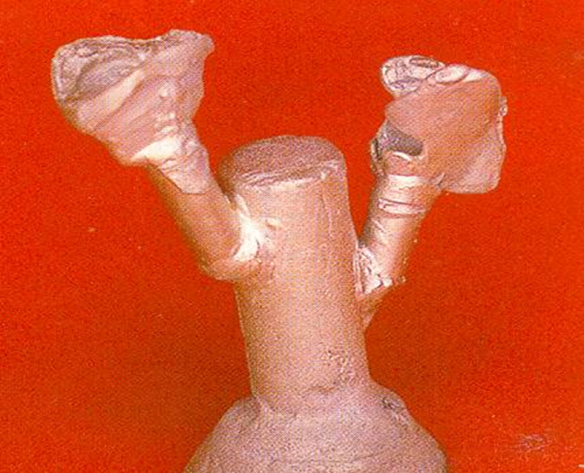 © Ανδριτσάκης Δ. Ακίνητη επανορθωτική προσθετική. Εκδόσεις Ζαχαρόπουλος, Αθήνα, 2002
© Γαλιατσάτος Αριστείδης
53
Κενά  ή  Πόροι
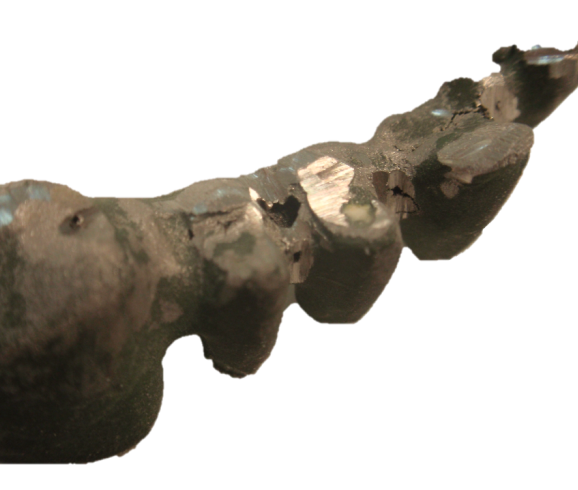 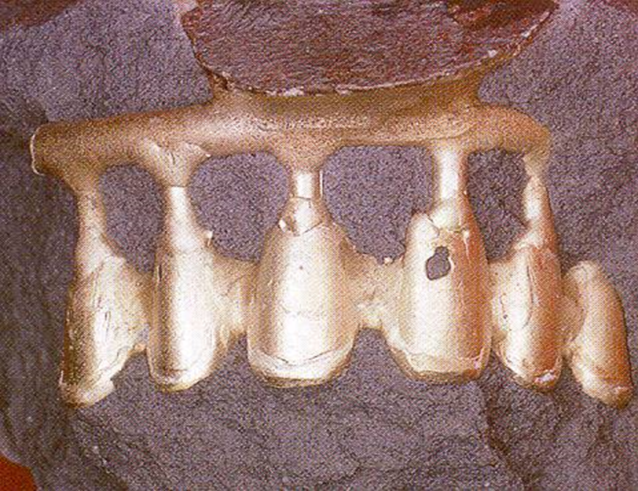 © Γαλιατσάτος Αριστείδης
© Ανδριτσάκης Δ. Ακίνητη επανορθωτική προσθετική. Εκδόσεις Ζαχαρόπουλος, Αθήνα, 2002
54
Μόλυνση μετάλλου
© Ανδριτσάκης Δ. Ακίνητη επανορθωτική προσθετική. Εκδόσεις Ζαχαρόπουλος, Αθήνα, 2002
55
Κανόνες αποφυγής ελαττωματικών χυτών(1 από 2)
Χρησιμοποίηση κεριών που δεν αφήνουν κατάλοιπα.
Σωστή και επαρκής τοποθέτηση αγωγών χύτευσης. Χρήση αγωγών απαέρωσης.
Επιλογή του κατάλληλου πυροχώματος και σωστή χρήση του.
Αυστηρή τήρηση των οδηγιών του κατασκευαστή του πυροχώματος για το πρόγραμμα αποκήρωσης-προθέρμανσης.
56
Κανόνες αποφυγής ελαττωματικών χυτών(2 από 2)
Αυστηρή τήρηση των οδηγιών του κράματος κατά τη χύτευση και τήρηση των σωστών θερμοκρασιών.
Κατάλληλη ρύθμιση της συσκευής χύτευσης κα της φλόγας με τη χρησιμοποίηση μόνο του αναγωγικού κώνου για τη τήξη του κράματος.
Αποφυγή της υπερθέρμανσης του κράματος, αλλά και της πρόωρης χύτευσής του, δηλ. πριν ρευστοποιηθεί.
57
Τέλος Ενότητας
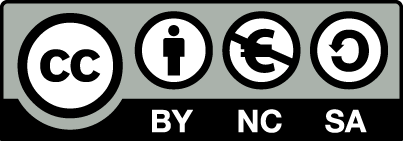 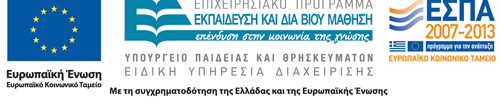 Σημειώματα
Σημείωμα Αναφοράς
Copyright Τεχνολογικό Εκπαιδευτικό Ίδρυμα Αθήνας, Αριστείδης Γαλιατσάτος 2014. Αριστείδης Γαλιατσάτος. «Ακίνητη Προσθετική Ι (Θ). Ενότητα 11: Επεξεργασία του χυτού μετά τη Χύτευση». Έκδοση: 1.0. Αθήνα 2014. Διαθέσιμο από τη δικτυακή διεύθυνση: ocp.teiath.gr.
Σημείωμα Αδειοδότησης
Το παρόν υλικό διατίθεται με τους όρους της άδειας χρήσης Creative Commons Αναφορά, Μη Εμπορική Χρήση Παρόμοια Διανομή 4.0 [1] ή μεταγενέστερη, Διεθνής Έκδοση.   Εξαιρούνται τα αυτοτελή έργα τρίτων π.χ. φωτογραφίες, διαγράμματα κ.λ.π., τα οποία εμπεριέχονται σε αυτό. Οι όροι χρήσης των έργων τρίτων επεξηγούνται στη διαφάνεια  «Επεξήγηση όρων χρήσης έργων τρίτων». 
Τα έργα για τα οποία έχει ζητηθεί άδεια  αναφέρονται στο «Σημείωμα  Χρήσης Έργων Τρίτων».
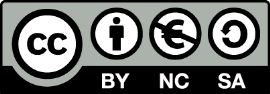 [1] http://creativecommons.org/licenses/by-nc-sa/4.0/ 
Ως Μη Εμπορική ορίζεται η χρήση:
που δεν περιλαμβάνει άμεσο ή έμμεσο οικονομικό όφελος από την χρήση του έργου, για το διανομέα του έργου και αδειοδόχο
που δεν περιλαμβάνει οικονομική συναλλαγή ως προϋπόθεση για τη χρήση ή πρόσβαση στο έργο
που δεν προσπορίζει στο διανομέα του έργου και αδειοδόχο έμμεσο οικονομικό όφελος (π.χ. διαφημίσεις) από την προβολή του έργου σε διαδικτυακό τόπο
Ο δικαιούχος μπορεί να παρέχει στον αδειοδόχο ξεχωριστή άδεια να χρησιμοποιεί το έργο για εμπορική χρήση, εφόσον αυτό του ζητηθεί.
Επεξήγηση όρων χρήσης έργων τρίτων
Δεν επιτρέπεται η επαναχρησιμοποίηση του έργου, παρά μόνο εάν ζητηθεί εκ νέου άδεια από το δημιουργό.
©
διαθέσιμο με άδεια CC-BY
Επιτρέπεται η επαναχρησιμοποίηση του έργου και η δημιουργία παραγώγων αυτού με απλή αναφορά του δημιουργού.
διαθέσιμο με άδεια CC-BY-SA
Επιτρέπεται η επαναχρησιμοποίηση του έργου με αναφορά του δημιουργού, και διάθεση του έργου ή του παράγωγου αυτού με την ίδια άδεια.
διαθέσιμο με άδεια CC-BY-ND
Επιτρέπεται η επαναχρησιμοποίηση του έργου με αναφορά του δημιουργού. 
Δεν επιτρέπεται η δημιουργία παραγώγων του έργου.
διαθέσιμο με άδεια CC-BY-NC
Επιτρέπεται η επαναχρησιμοποίηση του έργου με αναφορά του δημιουργού. 
Δεν επιτρέπεται η εμπορική χρήση του έργου.
Επιτρέπεται η επαναχρησιμοποίηση του έργου με αναφορά του δημιουργού
και διάθεση του έργου ή του παράγωγου αυτού με την ίδια άδεια.
Δεν επιτρέπεται η εμπορική χρήση του έργου.
διαθέσιμο με άδεια CC-BY-NC-SA
διαθέσιμο με άδεια CC-BY-NC-ND
Επιτρέπεται η επαναχρησιμοποίηση του έργου με αναφορά του δημιουργού.
Δεν επιτρέπεται η εμπορική χρήση του έργου και η δημιουργία παραγώγων του.
διαθέσιμο με άδεια 
CC0 Public Domain
Επιτρέπεται η επαναχρησιμοποίηση του έργου, η δημιουργία παραγώγων αυτού και η εμπορική του χρήση, χωρίς αναφορά του δημιουργού.
Επιτρέπεται η επαναχρησιμοποίηση του έργου, η δημιουργία παραγώγων αυτού και η εμπορική του χρήση, χωρίς αναφορά του δημιουργού.
διαθέσιμο ως κοινό κτήμα
χωρίς σήμανση
Συνήθως δεν επιτρέπεται η επαναχρησιμοποίηση του έργου.
62
Διατήρηση Σημειωμάτων
Οποιαδήποτε αναπαραγωγή ή διασκευή του υλικού θα πρέπει να συμπεριλαμβάνει:
το Σημείωμα Αναφοράς
το Σημείωμα Αδειοδότησης
τη δήλωση Διατήρησης Σημειωμάτων
το Σημείωμα Χρήσης Έργων Τρίτων (εφόσον υπάρχει)
μαζί με τους συνοδευόμενους υπερσυνδέσμους.
Σημείωμα Χρήσης Έργων Τρίτων
Το Έργο αυτό κάνει χρήση περιεχομένου από τα ακόλουθα έργα:


Ανδριτσάκης Δ. Ακίνητη επανορθωτική προσθετική. Εκδόσεις Ζαχαρόπουλος, Αθήνα, 2002

Δημητροπούλου Ε. Η εργαστηριακή διαδικασία στην Ακίνητη Προσθετική. Αυτοέκδοση. Αθήνα 2004. 

Τσούτσος Α, Ανδριτσάκης Δ. Ακίνητη κλινική Προσθετική – Έγχρωμος Άτλαντας. 1η  έκδοση, εκδόσεις Datamedica, Αθήνα 1987
Χρηματοδότηση
Το παρόν εκπαιδευτικό υλικό έχει αναπτυχθεί στo πλαίσιo του εκπαιδευτικού έργου του διδάσκοντα.
Το έργο «Ανοικτά Ακαδημαϊκά Μαθήματα στο ΤΕΙ Αθήνας» έχει χρηματοδοτήσει μόνο την αναδιαμόρφωση του εκπαιδευτικού υλικού. 
Το έργο υλοποιείται στο πλαίσιο του Επιχειρησιακού Προγράμματος «Εκπαίδευση και Δια Βίου Μάθηση» και συγχρηματοδοτείται από την Ευρωπαϊκή Ένωση (Ευρωπαϊκό Κοινωνικό Ταμείο) και από εθνικούς πόρους.
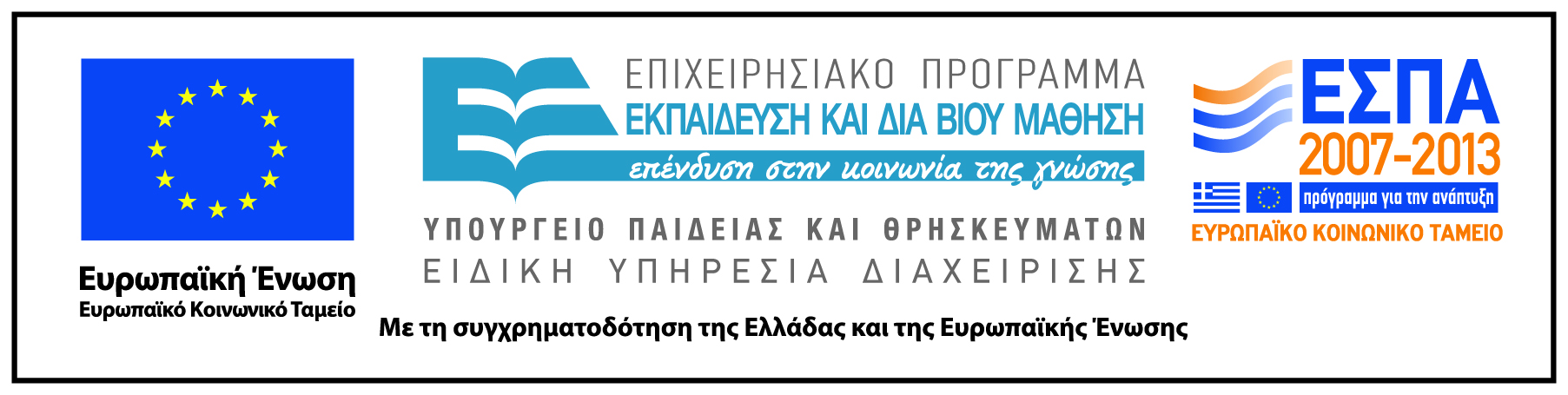